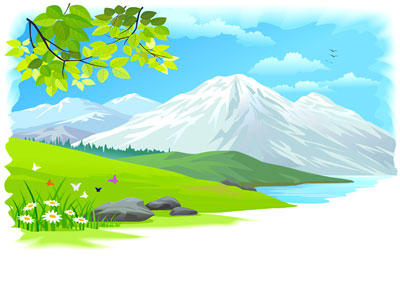 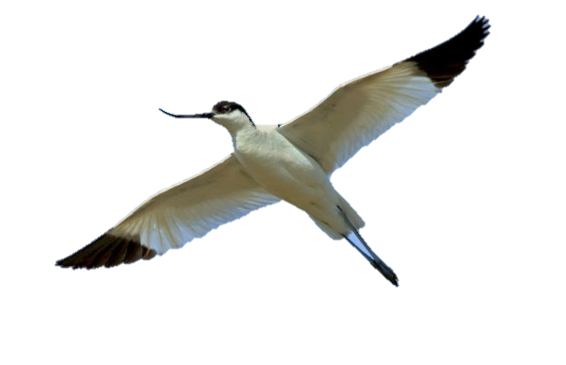 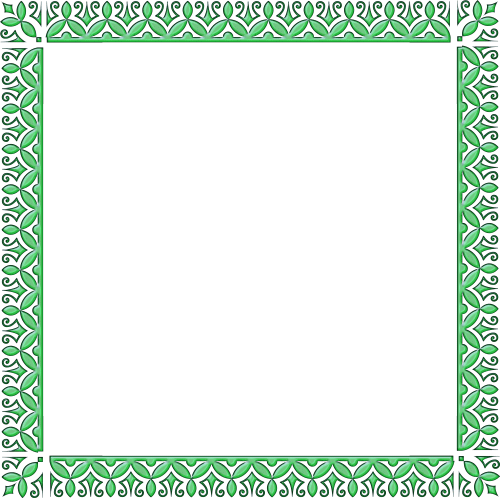 Красная книга 
Крыма
дошкольникам
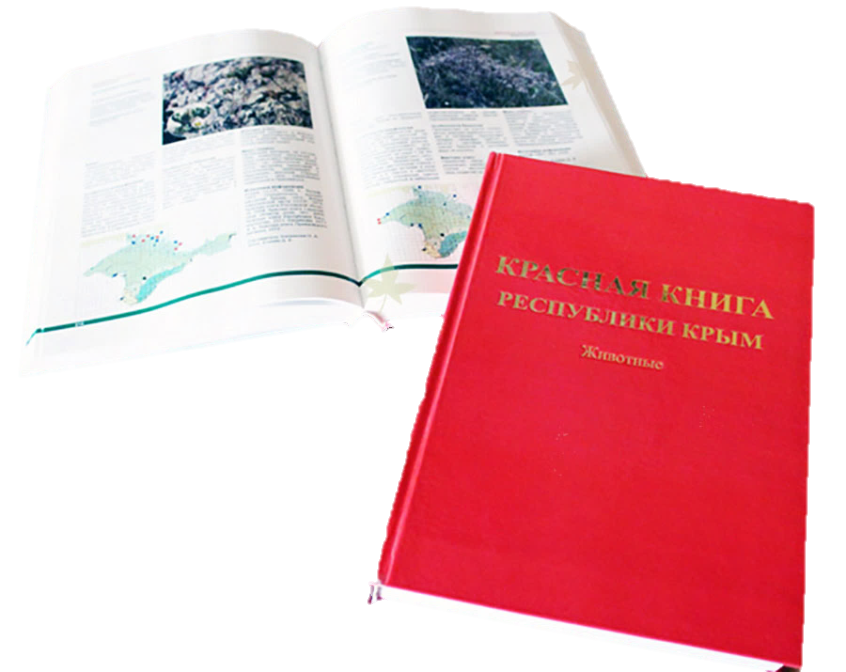 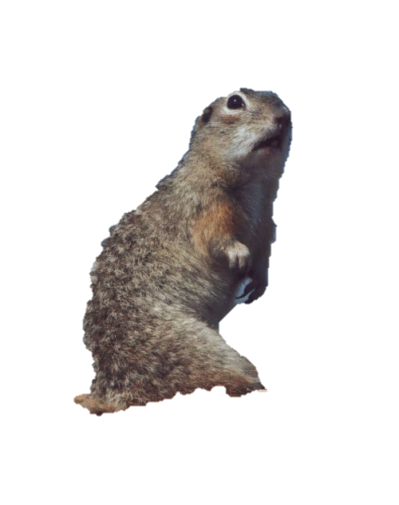 Подготовила: Соларева Г. И.
МБДОУ № 55 «Хрусталик»
г. Керчь РК    2021 г.
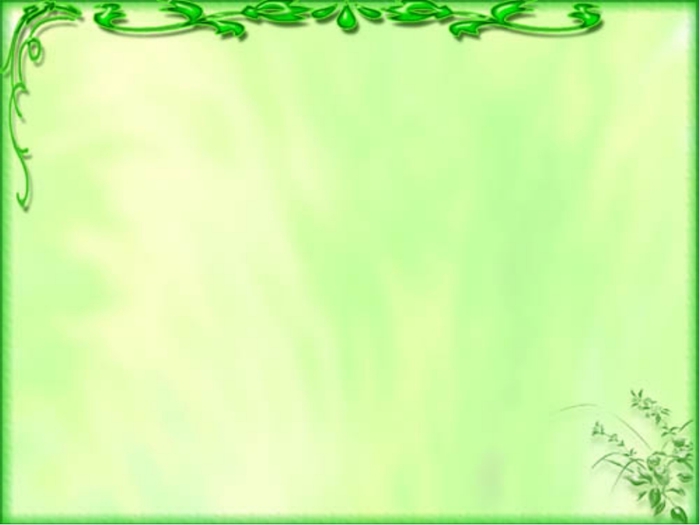 Познакомимся 
с Красной книгой Крыма
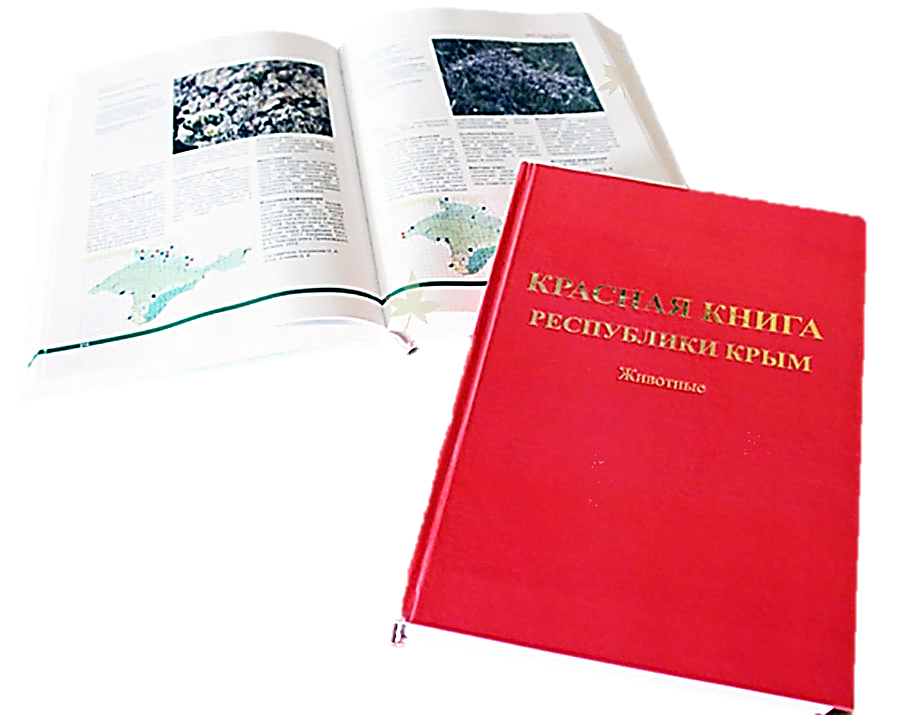 В Красную книгу занесены редкие и исчезающие виды растений и животных. Она предупреждает нас о том, что численность многих видов растений и животных сокращается.
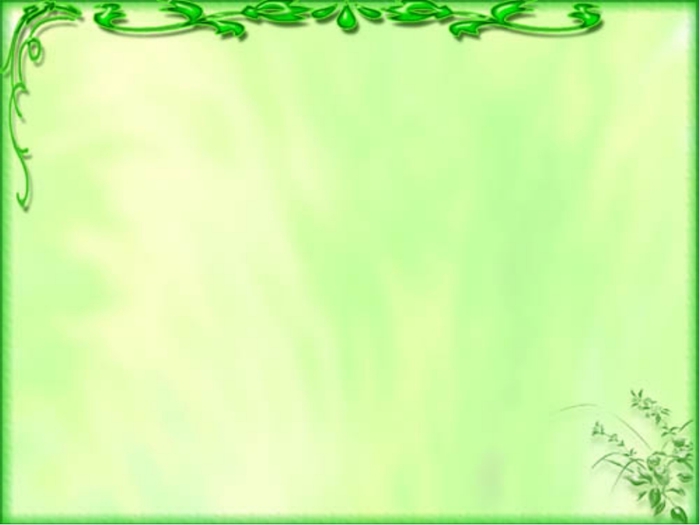 Фауна Крыма
Нетопырь 
Средиземноморский
 (Летучая мышь)
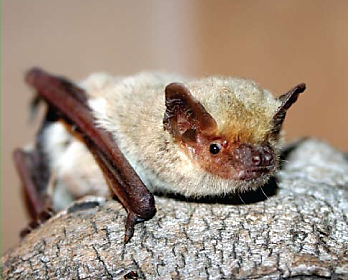 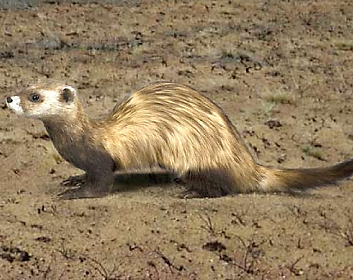 Хорь степной
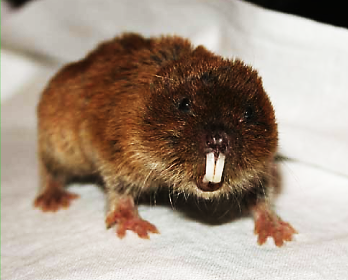 Слепушонка 
обыкновенная
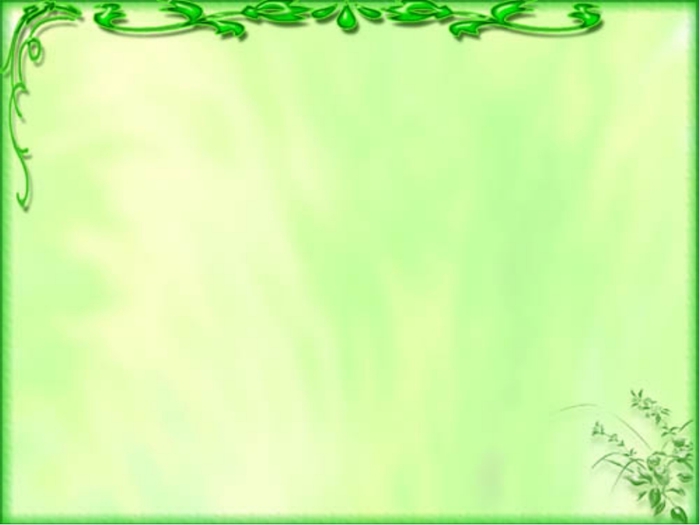 Фауна Крыма
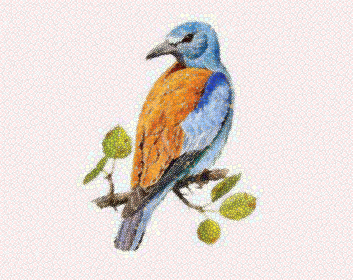 Сизоворонка
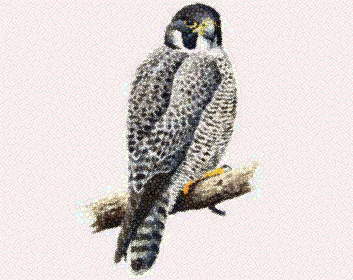 Сапсан
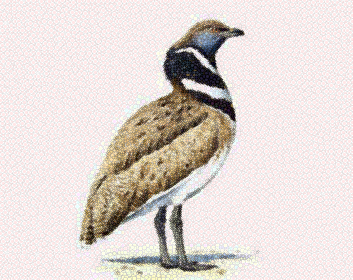 Стрепет
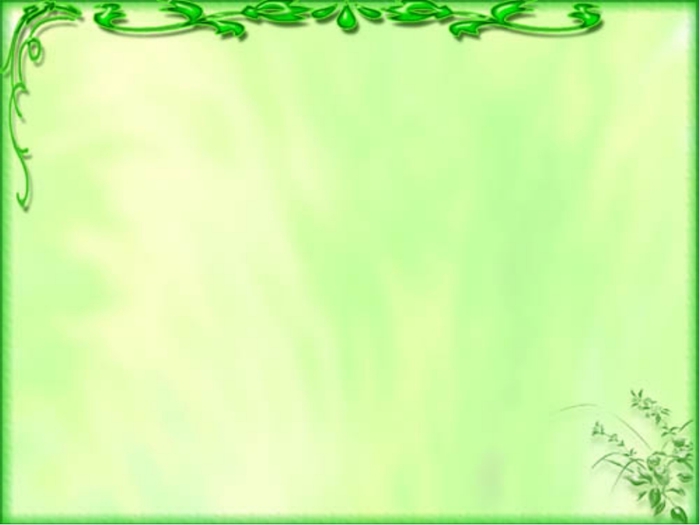 Фауна Крыма
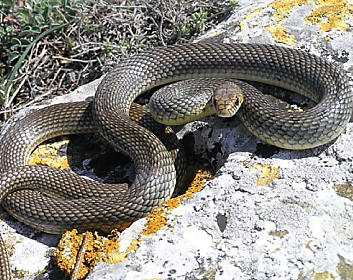 Полоз желтобрюхий (каспийский)
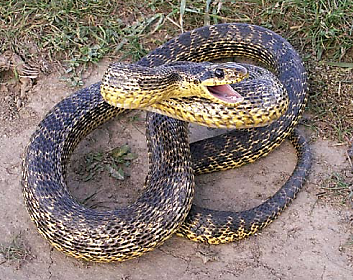 Полоз 
сарматский
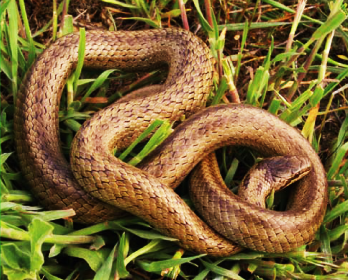 Медянка обыкновенная
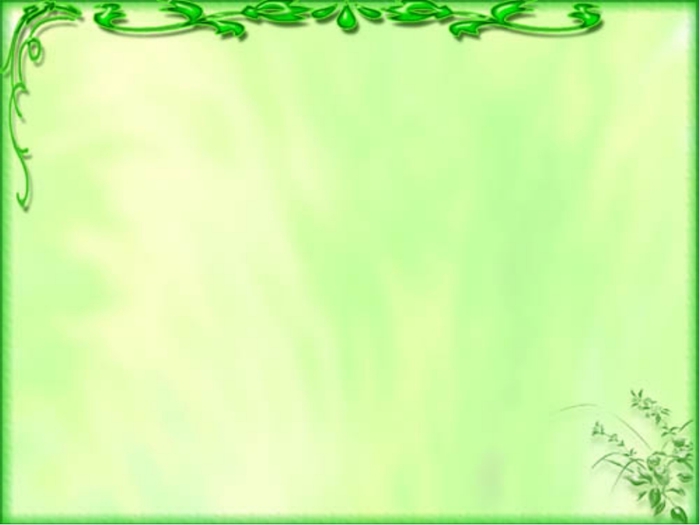 Фауна Крыма
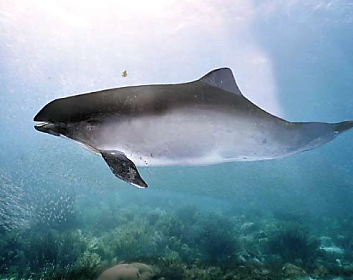 Дельфин
«Азовка»
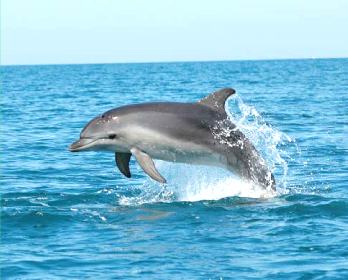 Дельфин
 «Афалина»
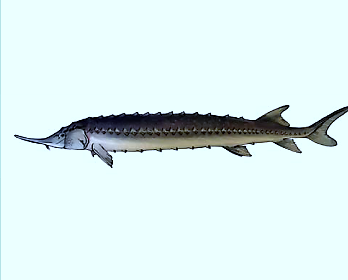 Севрюга
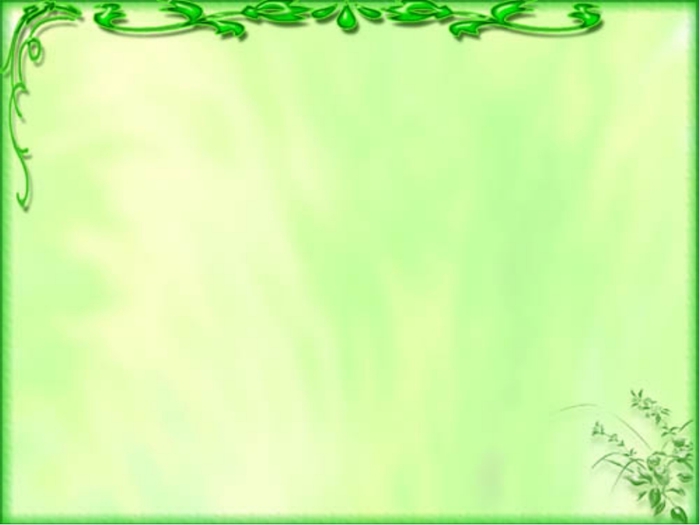 Фауна Крыма
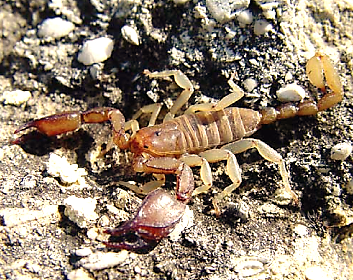 Скорпион крымский
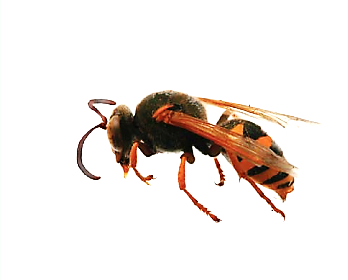 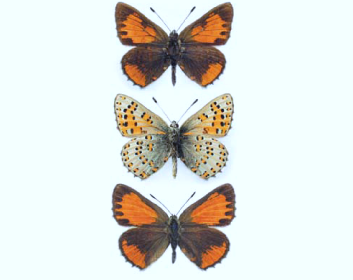 Оса
Стиз полосатый
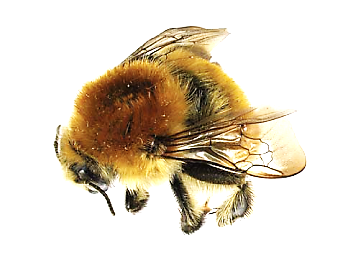 Шмель моховой
Бабочка
Томарес Ногеля
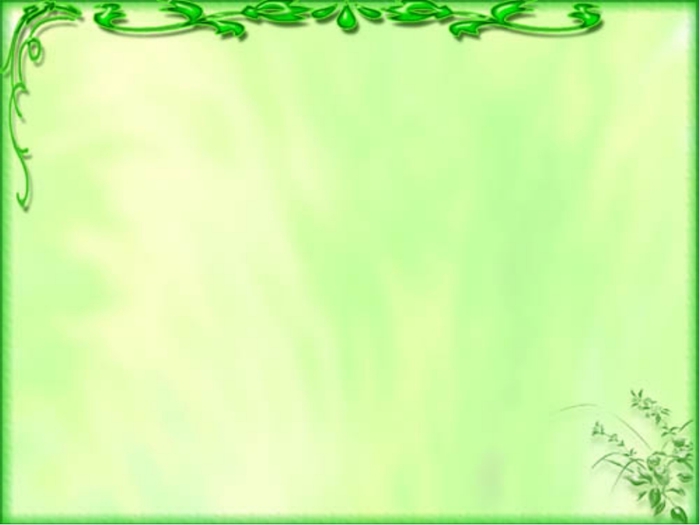 Флора Крыма
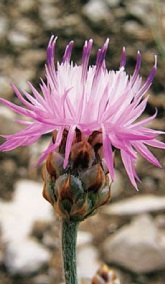 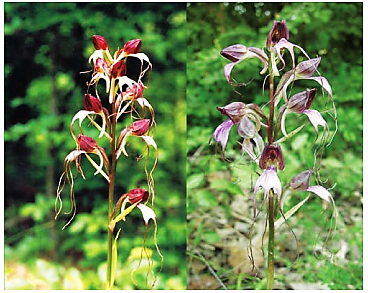 Василек полузаконный
Комперия крымская
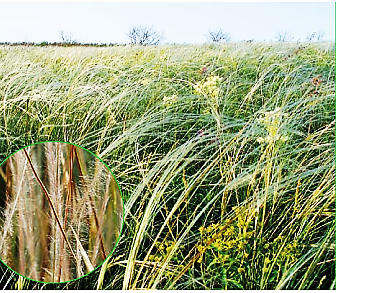 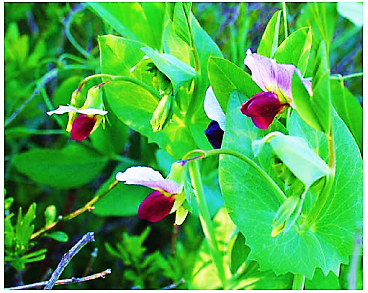 Горох высокий
Ковыль красивейший
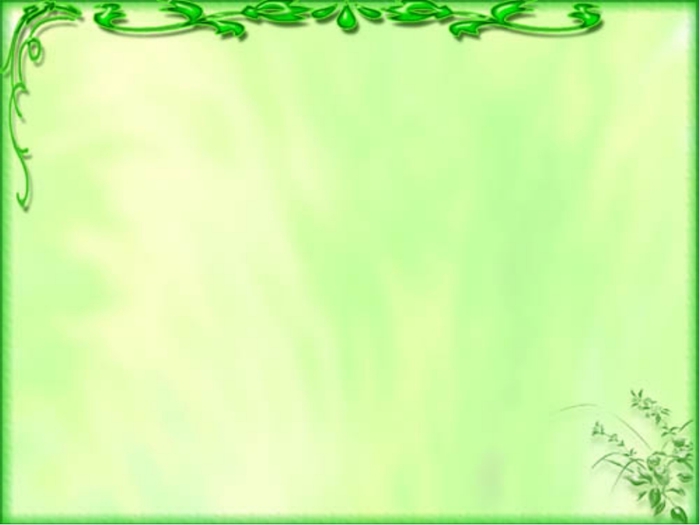 Берегите природу Крыма
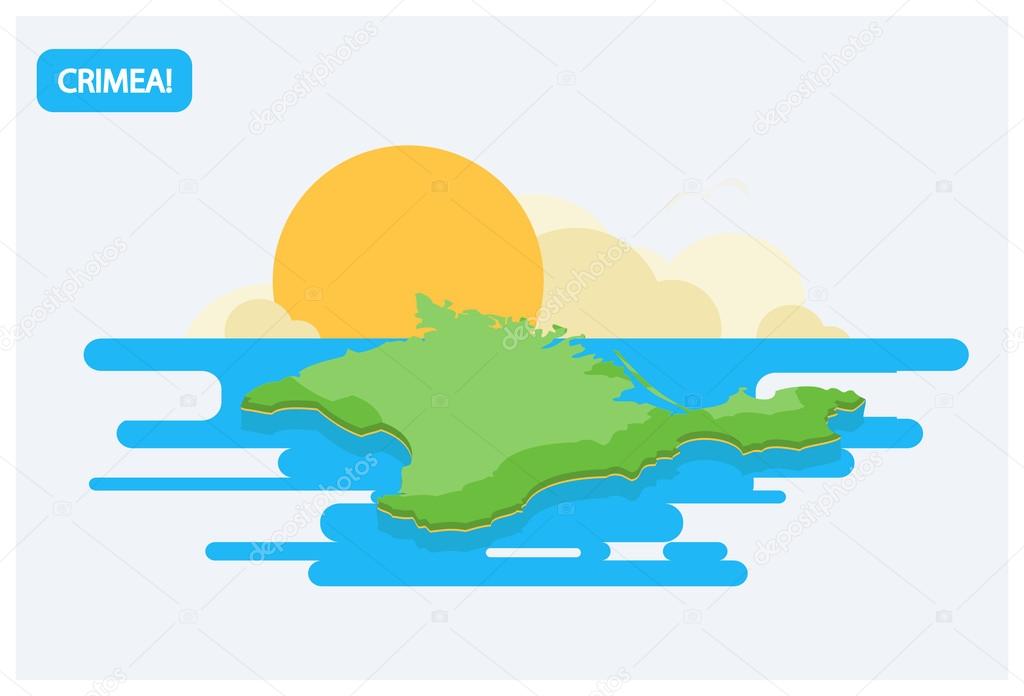 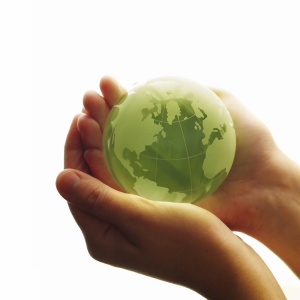